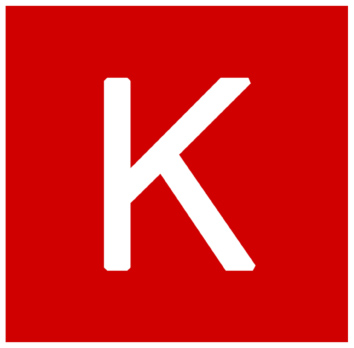 Keras
An API, built to make it easier
MHD Munzer Alsallakh
What is Keras
Keras
Why use Keras
Keras Vs. TF
Playing with Keras
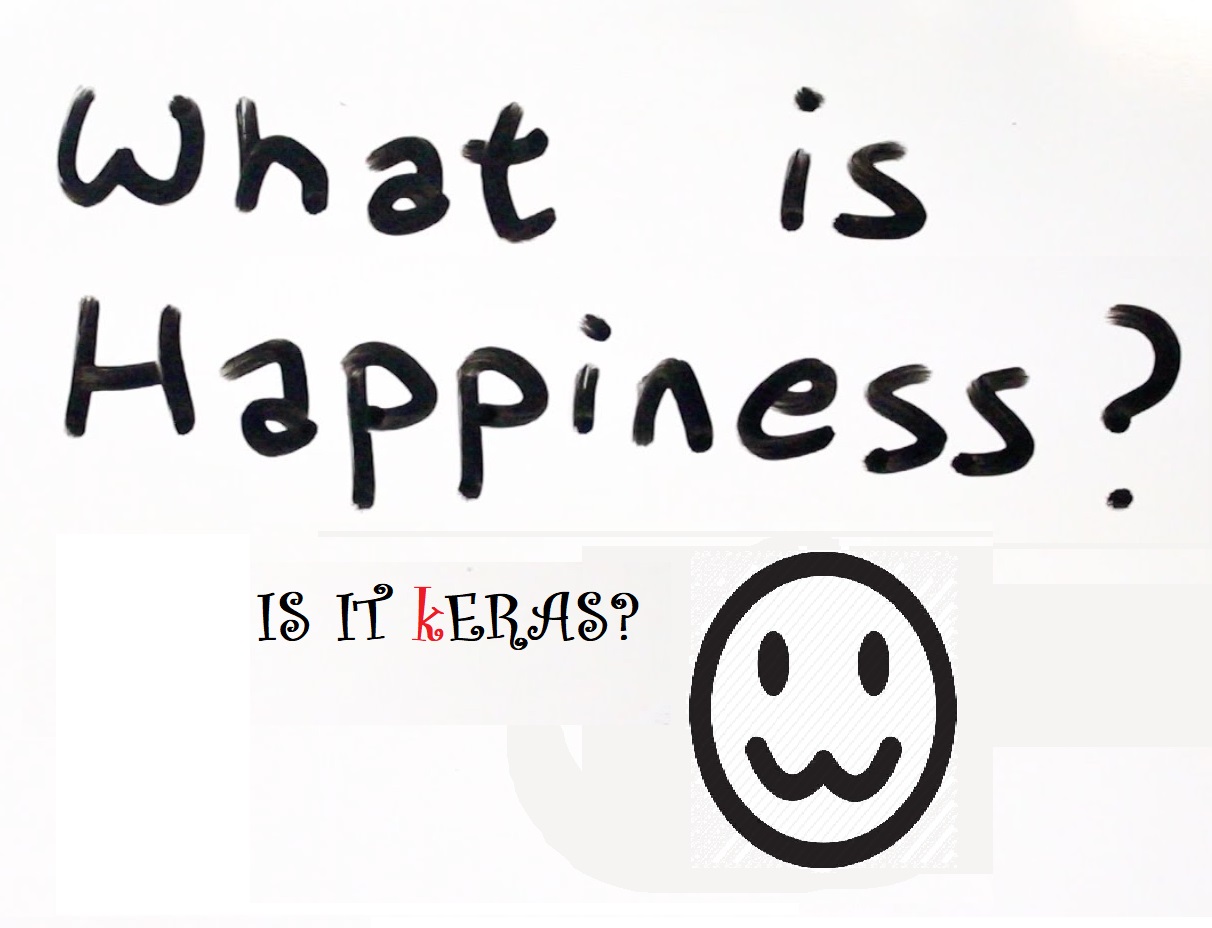 What is Keras
Keras is a high-level neural networks API, written in Python and capable of running on top of TensorFlow, CNTK, or Theano. It was developed with a focus on enabling fast experimentation. 
“Being able to go from idea to result with the least possible delay is key to doing good research.”(keras.io)
Why Keras
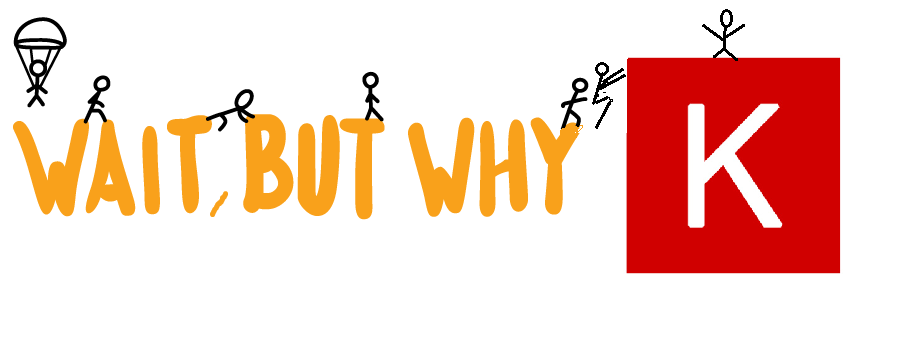 Rapid prototyping 
Easily switching between APIs 
Industry best practices are already built in 
The default settings are a big help
Prebuilt systems 
GPU acceleration
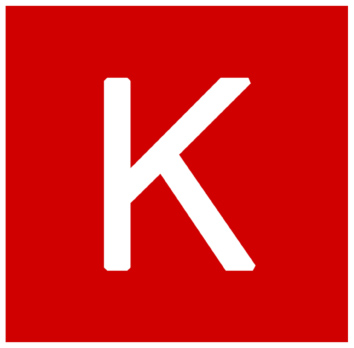 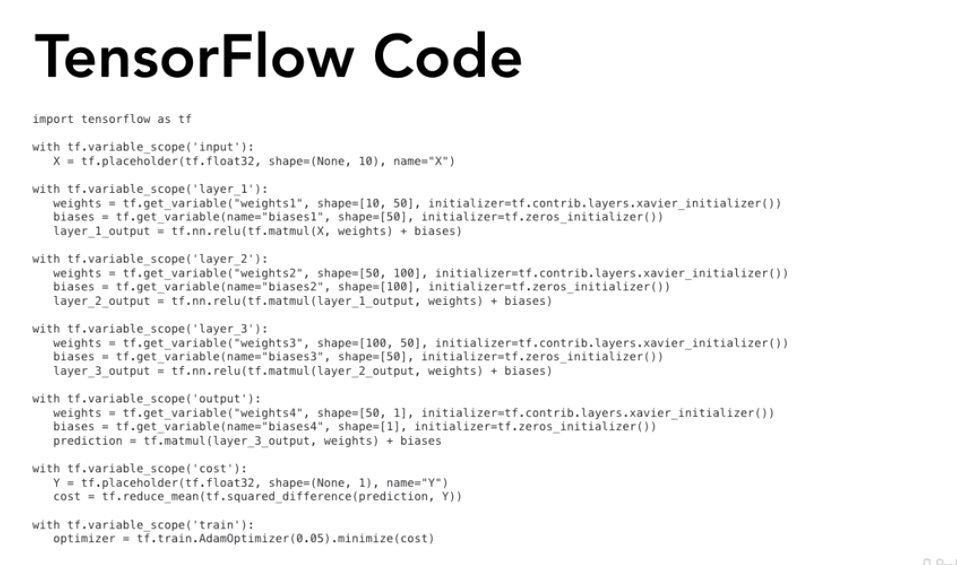 Keras vs. TF
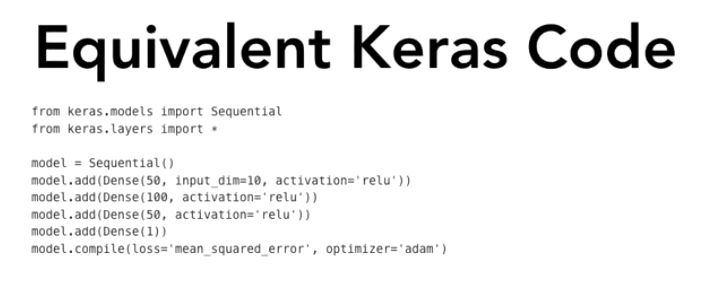 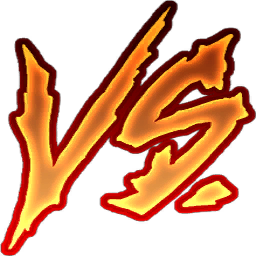 Keras makes it easy to develop a model
Keras is a high level programming API
Keras works for both simple and complex problems 
Satan Hides within details
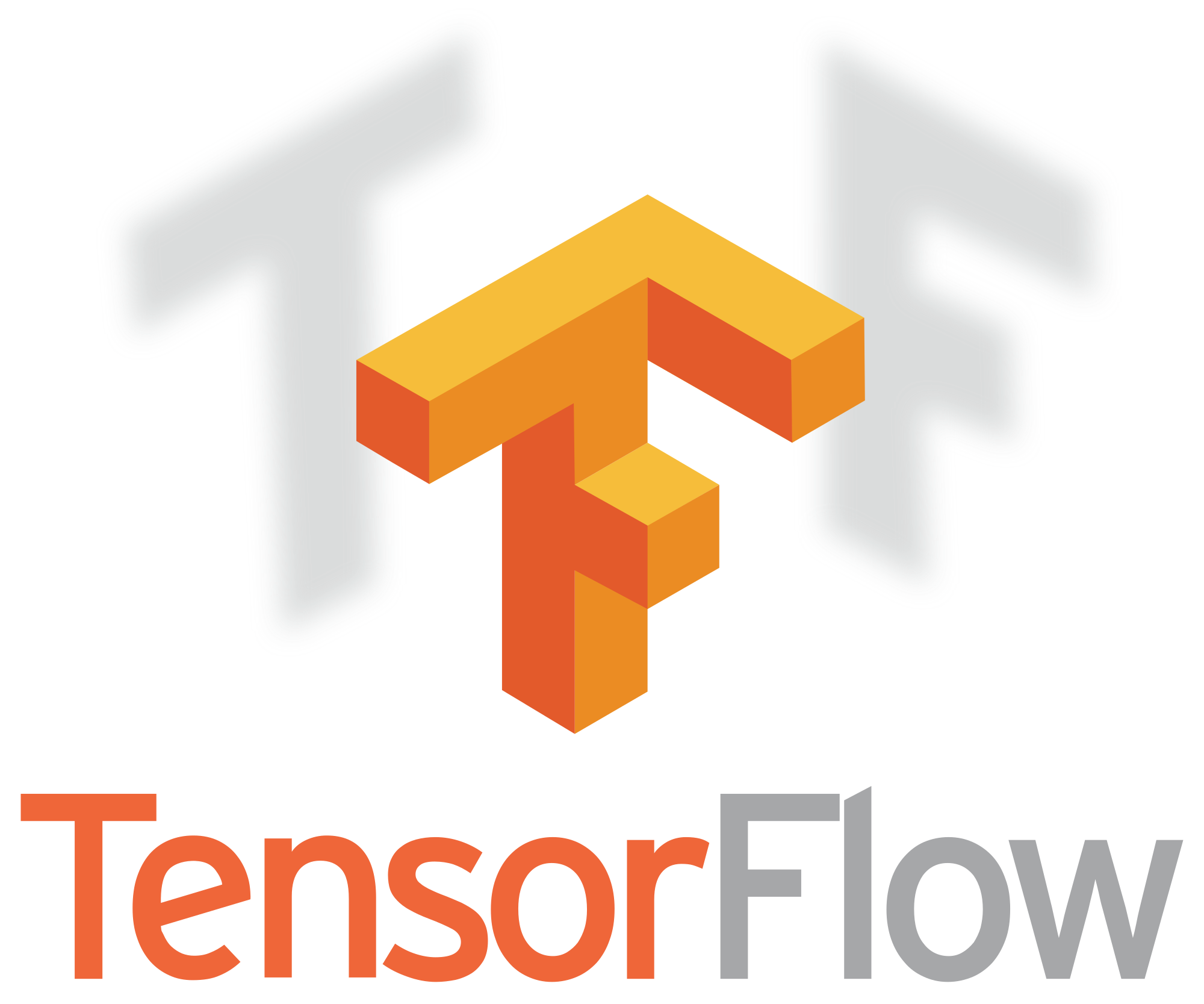 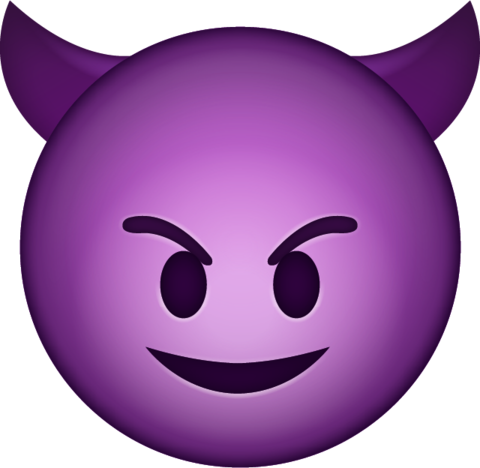 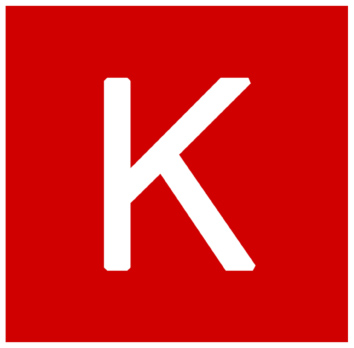 Time for Koding
Building a simple model
Using ResNet50 prebuilt system
Using Keras with tensor board
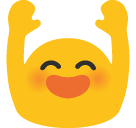 Photos Credits
https://store.waitbutwhy.com/
http://clipart.info/devil-emoji-png-transparent-icon-4689
https://peru.com/epic/epic-mobile/facebook-messenger-no-solo-pacman-este-emoji-tambien-desaparecio-fotos-noticia-458421
https://www.youtube.com/watch?v=BiD5AhFcNW8
https://www.emojibase.com/emojilist/hooray
https://tensorflow.org
http://deathbattle.wikia.com/wiki/File:Vs.png
https://keras.io
धन्यवाद
Thank you
谢谢
شُكْرَاً لَكُمْ
Terima kasih
Merci  a vous
شکریہ